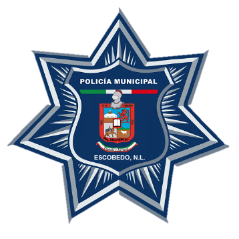 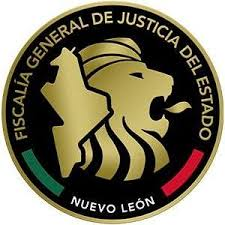 SECRETARIA DE SEGURIDAD CIUDADANA
COMPARATIVO NOVIEMBRE 2021 DELITOS PATRIMONIALES
AÑO 2021
FUENTE:FGJ Y C4 ESCOBEDO
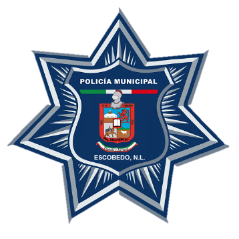 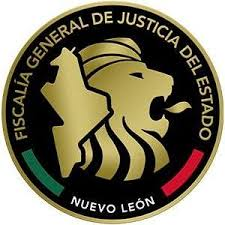 SECRETARIA DE SEGURIDAD CIUDADANA
COMPARATIVO NOVIEMBRE 2021 DELITOS SOCIALES
AÑO 2021
FUENTE:FGJ Y C4 ESCOBEDO
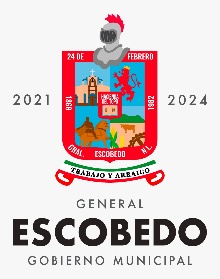 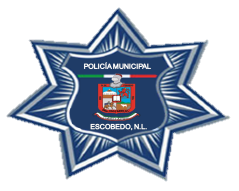 DIRECCIÓN DE PREVENCIÓN SOCIAL
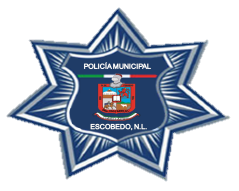 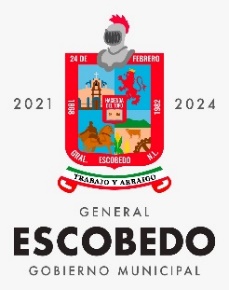 SECRETARIA DE SEGURIDAD CIUDADANA

DIRECCIÓN DE TRÁNSITO Y VIALIDAD

GRAL. ESCOBEDO N. L. 

FACTORES NOVIEMBRE 2021
                                              
                                                    FACTOR                                               NOVIEMBRE 2021